TIẾT 11 - BÀI 4. TRUNG QUỐC TỪ THẾ KỈ VII ĐẾN 
GIỮA THẾ KỈ XIX( TT)
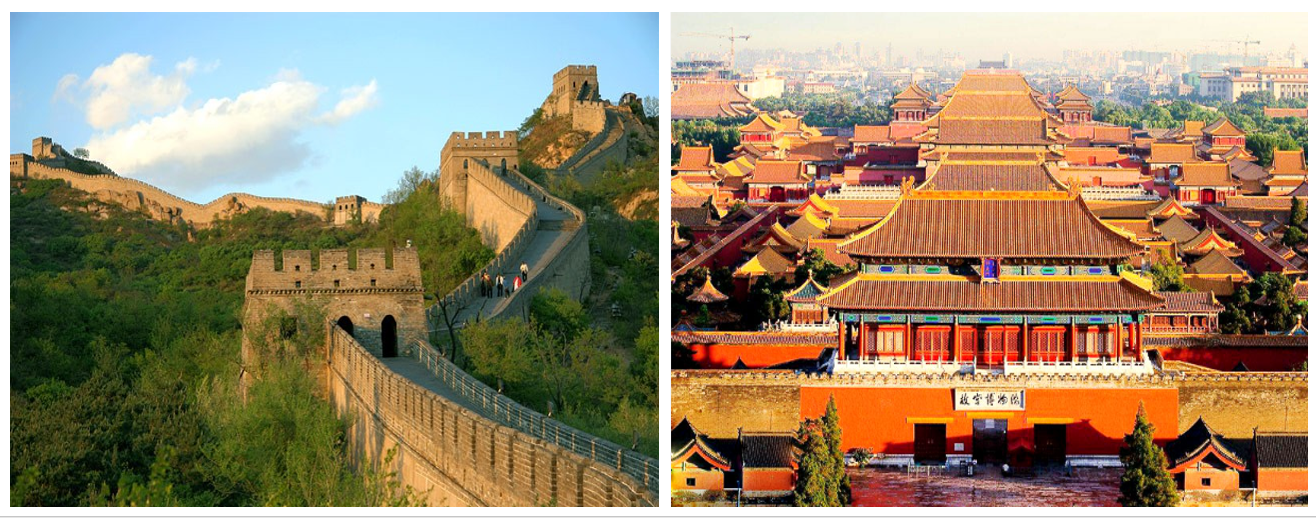 Khởi động:
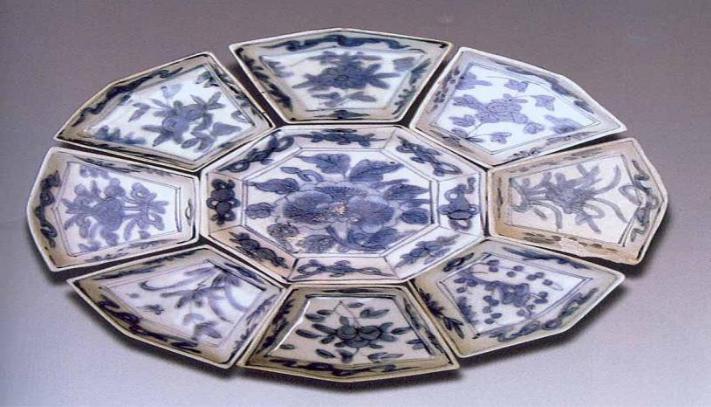 Nêu một vài hiểu biết của em về gốm sứ thời nhà Minh?
3. Sự phát triển kinh tế thời Minh - Thanh
? Trình bày những biểu hiện nổi bật về sự phát triển kinh tế dưới thời Minh - Thanh ?
Phiếu học tập
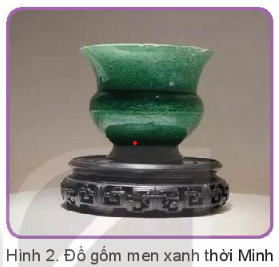 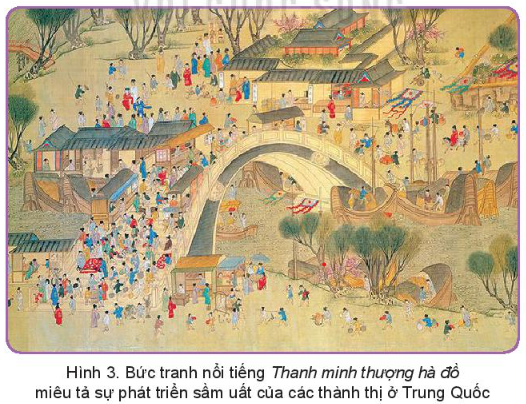 3. Sự phát triển kinh tế thời Minh - Thanh
4. Những thành tựu chủ yếu của văn hóa Trung Quốc từ thế kỷ VII đến giữa thế kỷ XIX
Đọc thông tin và  quan sát các hình  2,3, hãy hoàn  thành bảng thống  kê sau?
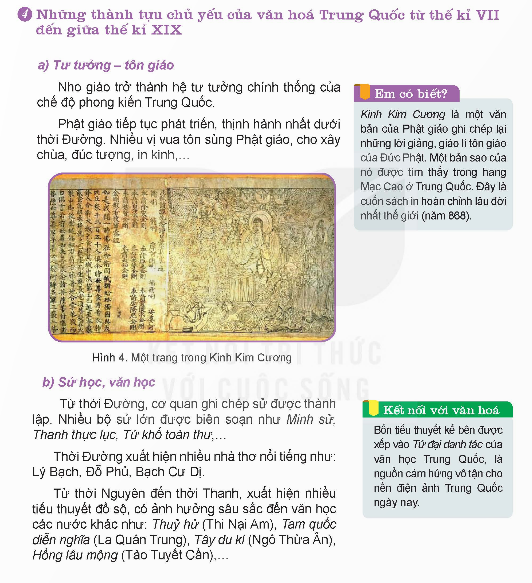 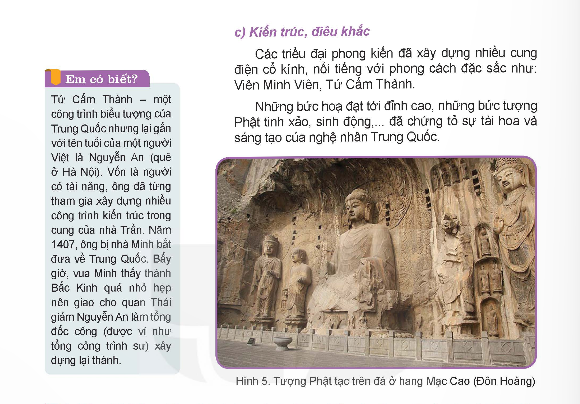 HĐ NHÓM
4. Những thành tựu chủ yếu của văn hóa Trung Quốc từ thế kỷ VII đến giữa thế kỷ XIX
Hãy giới thiệu những thành tựu văn hóa tiêu biểu của Trung Quốc từ thế kỷ VII đến thế kỷ XIX?
Em hãy nêu nhận xét về những thành tựu văn hóa của Trung Quốc?
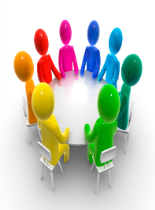 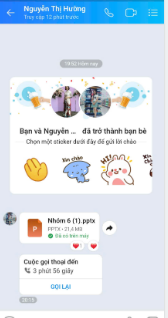 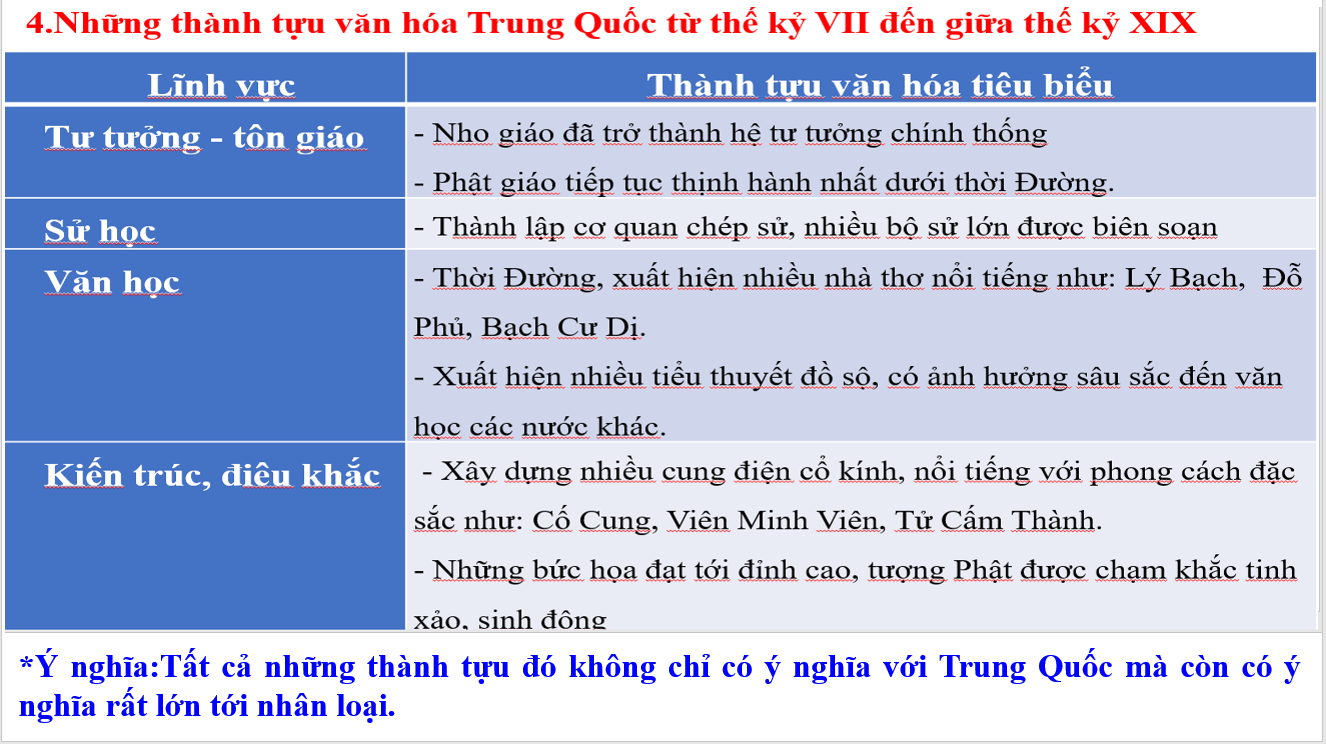 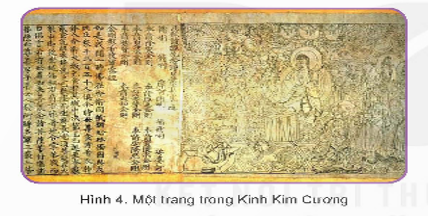 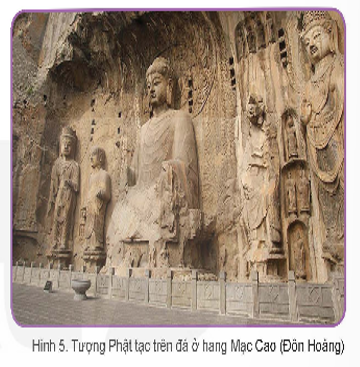 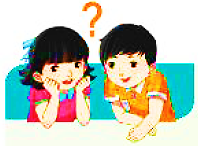 HĐ cặp đôi
Kinh tế dưới thời Minh Thanh có điểm gì mới so với thời Đường?
VẬN DỤNG
Liên hệ với Lịch sử Việt Nam, em hãy tìm hiểu them và chia sẻ. Từ thế kỷ VII đến thế kỷ XIX, triều đại phong kiến Trung Quốc nào đã xâm lược nước ta?
HƯỚNG DẪN HỌC Ở NHÀ
+ Ôn lại kiến thức đã học, nghiên cứu những ảnh hưởng của văn hóa Trung Quốc tới Việt Nam
+ Vẽ sơ đồ tư duy bài 4
+ Nghiên cứu Bài 5 - Mục 1: Ấn Độ dưới các triều đại phong kiến
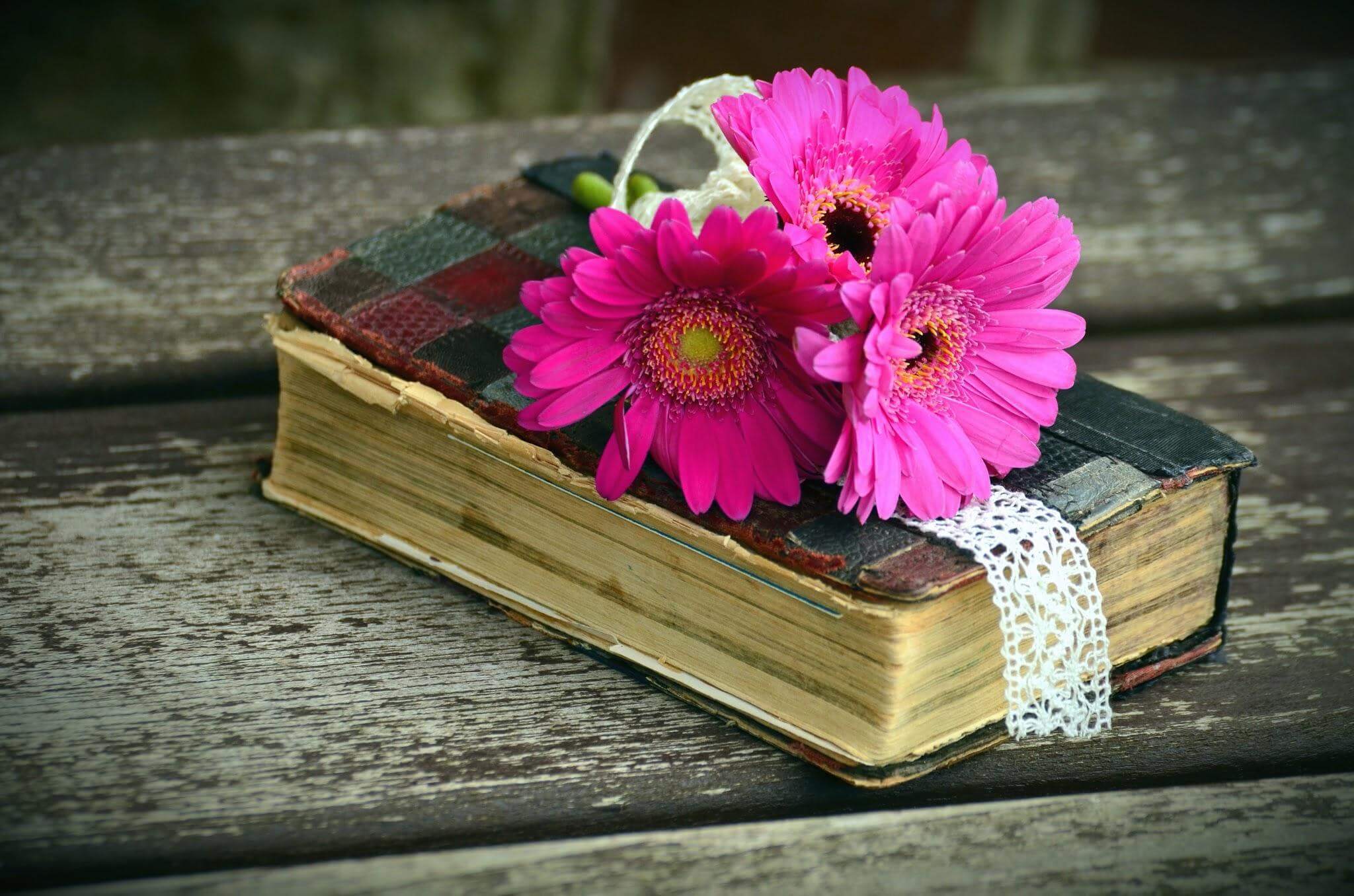 Xin cảm ơn thầy cô và các em!